Travel Policy Guidelines
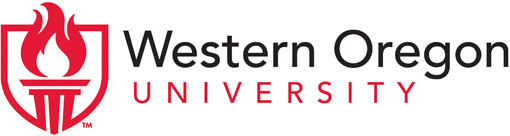 Overview of policy, process, changes and forms.
Current Policy Challenges
Last review date 2018
	Key sections missing
Accommodation language
Accident protocol
Grant travel
Private Owner Vehicle (POV) Driver Authorization
Remote Work impact
Retreats
Training requirement
       Language ambiguity
Allowable/non-allowable expenses
Business/personal time travel
International travel
One day travel
Per diem
Travel Policy Team
Briana Navarete - Admissions
Randi Lydum - Athletics
Michael Gonzalez - Athletics
Heather Brophy - Business Office
XuanXuan Villeneuvex - Business Office
Claire Hudkins - Creative Arts
Julia Fruit - Creative Arts
James Reddan - Creative Arts
Darryl Thomas - Creative Arts
Rian Gayle - Disability Services
Marlee Richter - General Counsel
Ashley Schaumburg - Grants
Patricia Goldsworthy-Bishop - History
Rebecca Chiles - Public Safety
Malissa Larson - Student Affairs
Logan Doerfler - Veteran Affairs
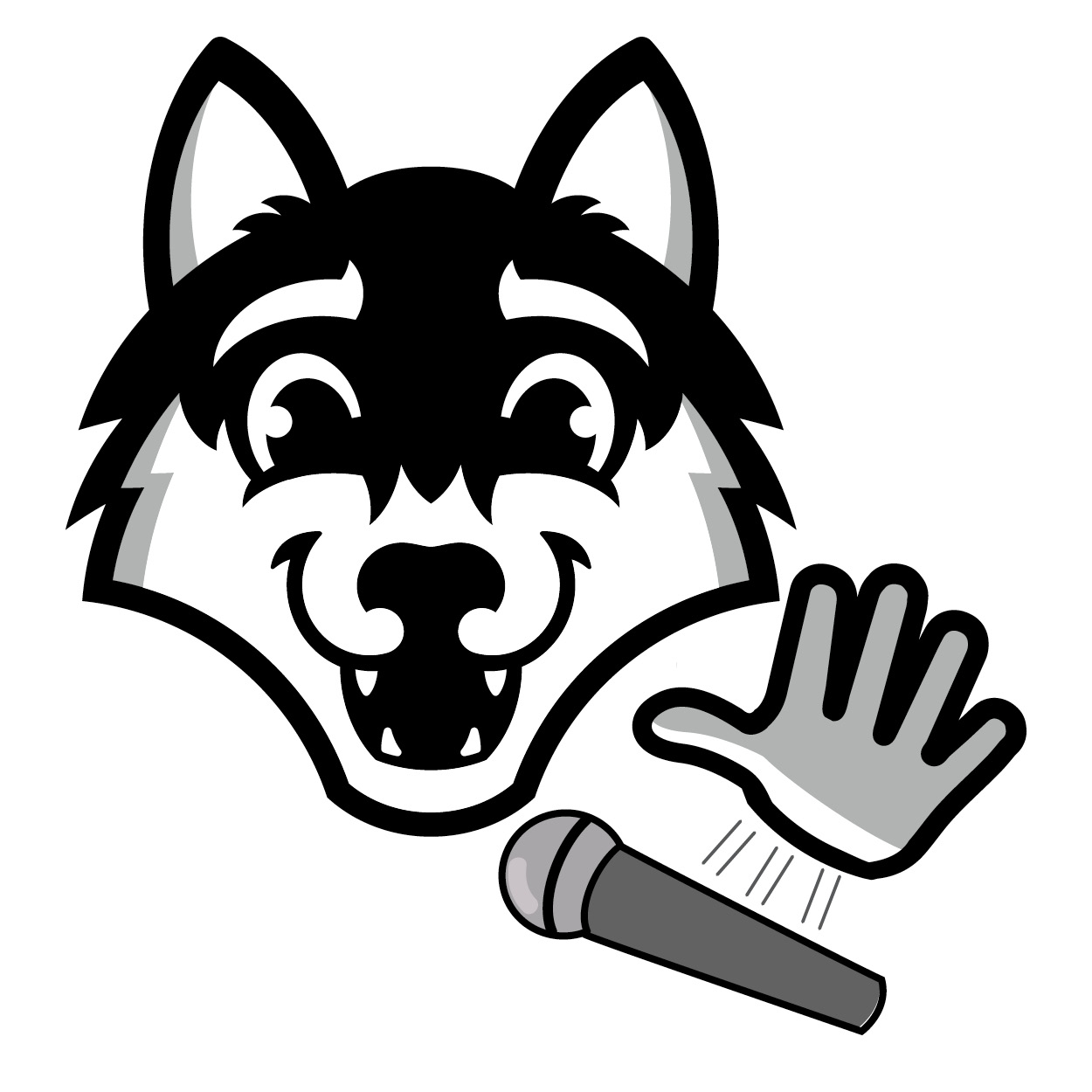 Outcome
Key sections added and language ambiguity addressed from slide 1
 
Changes to language/process improvements in key areas:

Airline refundable ticket allowance
Conference food opt out provided – per diem paid instead
First/Last day 75% per diem vs. time detail requirement
Lodging to include Airbnb and Vrbo
Private Owner Vehicle vs. rental car Fleet Model
Pre-trip per diem paid to traveler via direct bill invoice
Transportation to include Uber/Lyft

FAQ document outgrowth of questions/clarifications raised on Google sheet
Fillable forms for trip reconciliation
Links within policy to source documents/forms
Key Sections Missing
Accommodation Language
       Employees requiring a travel accommodation shall contact HR and Students are to contact the Office of Disability Services (ODS) to obtain waiver, if applicable.  Include the email waiver to the Travel Reimbursement Form (TRF).
Accident Protocol
       If you are in an accident while traveling on WOU business, contact the police in that jurisdiction and complete a traffic accident report with that agency. Notify your supervisor, Campus Public Safety (CPS), and the Office of General Counsel within 72 hours of the accident. Provide date, time, location, and report number to CPS.

Grant Travel
       All grant travel will follow WOU general travel policy. Use of High/Low rates are applicable unless the grant award specifies the use of General Services Administration (GSA) rates. More information is detailed in the travel policy.

Private Owner Vehicle (POV) Driver Authorization/Insurance
       If you are driving your private vehicle on university business, you must have an approved Driver Authorization form and Private Auto Certificate of Insurance form on file with CPS. When the driver’s insurance information changes, a new Private Auto Certificate of Insurance form shall be provided to CPS. Links are provided for both forms here and here.

Remote Work
     Employees who have a remote work contract are not considered to be in travel status, so expenses associated with travel to campus is not reimbursable.

Retreats
     Annual retreats shall use of university facilities and services shall be the first choice in meeting location and dining services. Exceptions require reason/VP sign off.

Training Requirement
     All Budget Authorities, Group Travel, Recruiting Card, and Travel Card holders shall attend training on upon the adoption of this policy and then every three (3) years thereafter or upon major adoption of changes, whichever is sooner.
Training
Upon adoption of policy December 2022:
 
	January 2023:  All forms finalized/formal training begins 
 
	February 2023:  Formal training completed
 
	March 1, 2023:  Policy formally adopted
 
	Annually, all links and IRS rates updated on forms 
	and website each January 1
 
	Month 2:  formal training held with 	stakeholders and website updated 	documentation
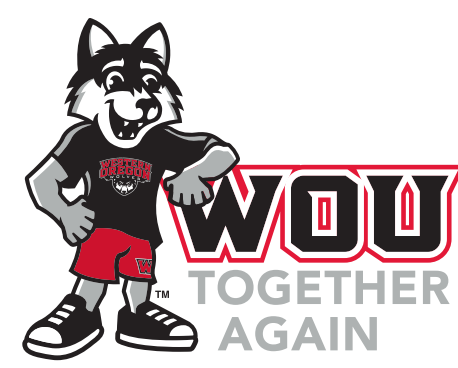 Language Ambiguity
Allowable/Non-allowable Expenses
    Focus what specifically was/was not allowable within each section.  FAQs focused on reimbursable/non-reimbursable items as well as issues brought up by Travel Policy Team.
Business/Personal Time while Traveling
     A separate rental car booking for personal time is required by the State of Oregon contract. Clarification on use of rental vehicle requirements.
International Travel
     WOU’s insurance coverage does not cover the traveler in high-risk countries. For specific information or questions regarding international travel, and/or insurance coverage while traveling, please contact Office of General Counsel. Language to include relevant information from the Center for Disease Control and Prevention (CDC),  the Department of State (DOS), and the Smart Traveler Enrollment Program (STEP).
One Day Travel
     Per the IRS, local travel is defined as:  “Travel which can be completed in less than 12 hours, does not exceed three hundred (300) miles round-trip and does not include any air, rail or lodging expenses. Employees must be in travel status for more than 12 hours to be eligible for per diem. If they travel for more than 12 hours, but less than 24 hours, they may receive  75% per diem for that day. This 12-hour rule does not necessarily mean that they are away from home for tax purposes and the per diem for that day will be taxable income.” 
Per Diem
     ALL employees are bound by WOU IRS high/low rates, or GSA rates for required grants.  
     Opt-out option for conference meals allowed – per diem paid.
     Advance per diem for meals & Incidental expenses (M&IE) for non-PRO921 travel allowed.  Invoice date is 5 business days PRIOR to trip departure, handled through normal invoice approval process, and direct deposit is recommended to ensure funds are available prior to travel. The per diem request form is here. Deposit Authorization Agreement Form is here. 
     On the first/last day of travel, whether leaving from home or WOU campus, a traveler is eligible for 75% of the daily M&IE regardless of the time the trip begins or ends.
     University sponsored trips two weeks or less are eligible for per diem. For any travel beyond this timeframe, traveler must work with Budget Authority on a Not to Exceed (NTE) per diem amount. For          GSA rate claims, supporting documentation is required.
Advance M&IE Per Diem Invoice
Per diem Excel invoice must be approved through Banner five (5) business days prior to travel to ensure fund availability.  
  Invoice coding TAM City State Dates (e.g. TAM Salem OR 1/7-11/23) 
  No receipts are required.

  Please refer to the Accounting and Business website for high/low rates.
Private Owner Vehicle (POV) vs. Rental Car Use (FRMDRCCD)
Key Points:
Mileage reimbursement rates follow the state adopted two-tiered schedule based on the General 	Services Administration (GSA) rates.

Prior to traveling, access the FRMDRCCD (add link) to determine the either to use POV or rental car by entering the number of travel days and total mileage if non-local travel.  Driving to PDX?  FRMDRCCD not necessary.

Mileage calculation includes travel to Salem car rental company.

If you choose to drive your vehicle when a rental vehicle is more economical, and your Budget Authority approves, you will be reimbursed at .22/mile. 

	Refer to the travel policy for details.
Travel Reimbursement Form (TRF)
The TRF is divided into four (4) sections and available on the Accounting and Business Office website.
     Mileage – The IRS requires mileage reimbursement to be the lower of the distance from the travelers’ workstation OR home to the non-campus work destination.  
FRMDRCCD and documentation such as MapQuest or Google Maps must accompany reimbursement claim. 
     P-Card/Direct Bill Detail – List ALL expenses put on P-Card and direct bill invoices.  All items listed must have a receipt with the totaling the amount listed.
     Cash/Personal Credit Card Detail – List ALL expenses paid by cash OR on your personal credit/debit card.  All items listed must have a receipt with the totaling the amount listed EXCEPT for commercial ground transportation charges $25 or less.
     Summary – The totals from the three (3) sections above will auto-populate into the summary.  The following must be completed by the traveler prior to submitting the TRF:
	Section A: Your name, your personal address (NOT WOU), your V number, destination, purpose of travel, department, and Index.  
	Section B: This auto-populates.
	Section C/D: This auto-populates and calculates total reimbursement due to you – input name of person completing form.  
	Section E: Enter your department Index, sign and date as Claimant, Director/Division Chair/President must PRINT, Sign, and Date.
     All TRF’s must include a copy of the Advance Per Diem invoice in order to receive reimbursement.
Why is My Reimbursement Taking so Long?
Items that cause a delay in reimbursement:
	1) The traveler owes the university funds (over per diem)
	2) Map/FRMDRCCD are missing
	3) Receipts are missing
	4) WOU address used instead of home address
	5) Traveler did not SIGN and/or date 
	6) Director/Division Chair/President did not PRINT, SIGN, and/or date
Example of a TRF with Issues
Items that required TRF to be redone:
	1) The traveler didn’t identify if they were an employee or student.
	2) A discrepancy between travel dates of event and those listed on the TRF - Policy allows for 1 day prior and 	1 day post for travel time.
	3) No documentation on flight vs. driving cost comparison – sometimes driving makes more sense.
	4) Unclear whether employee drove straight to destination or stopped along the way – this impacts per diem 	amount depending on destination.
	5) Maps were missing–IRS requires the shortest distance–and reimburses per mile only.
	6) The name of individual preparing the form was missing. 
	7) Personal days were included in per diem request.
Examples of a TRF with Issues 2.0
Items that required TRF to be redone:
	1) The traveler took their own vehicle claiming “icy conditions” without documentation from car rental company     	that rental vehicles are not safe under those conditions – reimbursement change to .22/mile in new policy.
	2) Outside contractor had travel related expenses – contract and all prior invoices were not included as 	documentation.  The invoices and travel related expenses exceeded the NTE value, so TRF must be reduced.
	3) P-card/invoices for airfare, hotel lodging, registration, rental car etc. omitted.  ALL P-card receipts MUST be 	included with TRF.
	4) Airport parking is limited to the economy lot (e.g. PDX $12/day), but traveler parked at the daily parking lot, 	TRF had to be redone to capture economy parking rate. 
	5) Hotel taxes and fees were calculated based on higher rate, not per diem.  For example, per diem is $138 	but actual room is $160, so allowable taxes and fees are based on the per diem of $138, not $160.
	6)Traveler claimed more than the IRS mileage rate reimbursement.  IRS always wins!
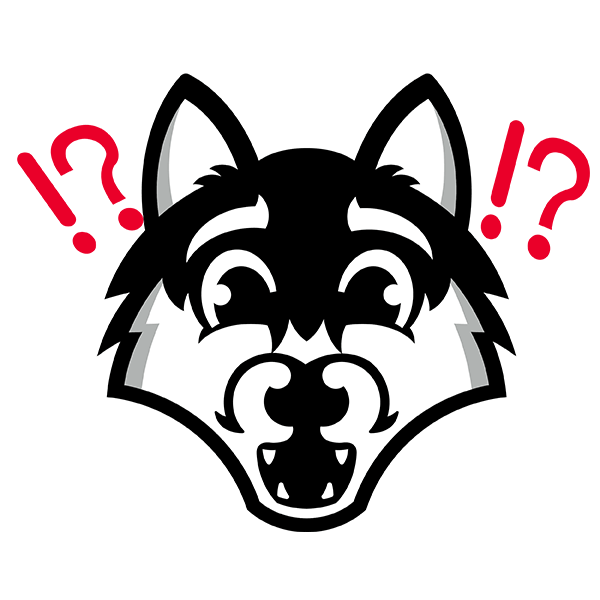 Travelers Checklist
Travel Policy Frequently Asked Questions
What are options available to pay for travel?
P-Card/Direct Bill may be used to pay airfare, conference registration, car rental, hotel, entry fees, admission fees 
Azumano for airfare
Travel card for group travel
Travel advances for group travel
Faculty development fund
Post travel reimbursement for use of personal funds and mileage claim
  
What is included in per diem?
   The per diem rate for Meals & Incidental Expenses (M&IE) includes meals, room service, fees, and tips for services such as food servers, transportation, and luggage handlers. Tips outside of per diem are not reimbursable. Per diem is paid to the traveler in advance of the trip and no receipts are required. Please note, per diem varies depending on location (High/Low cost vs. International) so please use the appropriate invoice form and provide the request two weeks in advance of your trip. The per diem request form is located on the Business Office website and shall be processed at the department level following the invoice procedures invoice code “TAM Location Date.”  To verify per diem amount requested, include the pre-approval form with advance per diem invoice.
  Per diem in advance is not applicable to student, non-WOU employees, when using the Travel Card or PRO921 funds.  ALL recipients must be submitted with the Travel Card reconciliation.
  The lodging per diem allowance does not include taxes, so please submit this invoice to ensure you receive the maximum reimbursement amount. 
Do I need to submit receipts for per diem?
  Receipts are not required for M&IE per diem and only for the hotel if the room rate plus taxes exceeds the lodging per diem as noted above. Any expenses not allowable above per diem is a personal expense, thus not reimbursable. Expenses paid on direct invoice or P-Card in excess of per diem shall be returned to the university.
What is the fastest way to get my per diem/reimbursement money?
  Submit the request for Direct Deposit Authorization Form Business Office. https://wou.edu/business/services/accounts-payable-direct-deposit/
How does the first/last day per diem work for non-local travel? What if I am traveling across multiple time zones?
  An individual is on travel status from the time they start from and return to their home or central workplace.
	For example, if the employee has a 4:00 p.m. flight and they leave their home at 1:00 p.m. for the airport, they are in travel status they are eligible 	for first day three-fourths (3/4) per diem. Conversely, if the employee arrives at PDX at 11 p.m. and arrives home at 12:30 a.m. the following 	morning, they are in travel status until they reach their home/workplace, thus are entitled to three-fourths (3/4) per diem on the day after flight arrival 	under the last day travel rule. All travel times shall use PST.
Can I receive per diem on a one-day, local travel?
  No. Local travel is, as defined by the IRS, “a trip which can be completed in less than 12 hours, does not exceed three hundred  (300) miles round-trip and does not include any air, rail, or lodging expenses.
  Employees must be in travel status for more than 12 hours to be eligible for per diem. If they travel for more than 12 hours, but less than 24 hours, they may receive three-fourths (3/4) per diem for that day.
  This 12-hour rule does not necessarily mean that they are away from home for tax purposes and the per diem for that day will be taxable income. See IRM 1.32.1.11, Taxable Travel Reimbursement.”
How do I determine if I use a rental car or a privately owned vehicle (POV) for my business travel?
  The Fleet Rate Model Daily Rental Cost Calculator Decision Workbook will assess the most effective cost solution for the trip. The link to the workbook may be accessed on the Business Office website.  As a general rule, same day travel that is under 130 miles does not require the use of a rental car.  When in doubt, use the Decision Workbook.
How do I handle a rental car reservation when combining business and personal travel?
  The State or Oregon contract does not allow the contract rate for personal travel; thus, the personal travel must have a different contract than the business travel contract. For example, if you have a trip with five (5) business days and three (3)personal days, you will return the vehicle after the business portion, and get a new car/contract for the personal days.
How do I calculate mileage reimbursement and how do I document it?
  Per the IRS, when leaving home for a non-campus work destination, you may claim mileage for the shorter distance from:
Home to non-campus work destination OR 
WOU to non-campus work destination
  Documentation such as MapQuest or Google maps is required.
I am not a remote worker, and my permanent workstation is my home. How do I calculate mileage reimbursement and how do I document it?
  You will follow the same protocol as above, using your home to the non-campus workstation, provide required documentation such as MapQuest or Google maps, and note on your TRF that your home is your permanent workstation. 
How is mileage calculated when my trip starts or ends at my residence during the workday?
  The IRS uses the employee’s permanent workstation OR residence, whichever is shorter from the starting point. IF the home location is the PERMANENT workstation, then mileage would begin and end at home. If it is not, refer to the HR policy on remote working. 
	An example from the IRS: If employee’s normal commute to their assigned post of duty (POD) is 30 miles round-trip and employee completes 	official travel from their residence to the alternative worksite and return to residence totaling 60 miles round-trip, the employee must deduct their 	normal commute of 30 miles round trip allowing them to only claim 30 miles for the official travel performed for that day. See IRM 1.32.1.7.1(3), 	Privately Owned Vehicle (POV).
What is the procedure for travel when using faculty development fund (PRO921)?
  The Director of Academic Services and the respective Budget Authority must approve the use of funds. All expenses must be accounted for post travel and in compliance with WOU travel policy. No per diem advance is given due to funding thresholds. Use of all approved forms of payment per the travel policy are acceptable.
What is the protocol for student travel?
  WOU requires pre-approval of student travel prior to each trip for internal control, risk management, and a waiver of liability through the Office of Student Affairs. The policy and links for student travel are here: https://wou.edu/student/files/2019/03/Student-Travel-Request-Form.pdf and https://wou.edu/policycouncil/files/2016/01/Student_Travel_Policy.pdf.
What is the protocol for retreats?
  Use of university facilities and services are the most efficient and economical use of both employee time and university resources and shall be the first choice in meeting location. When a retreat is to be held at a non-university location, the employee responsible for the choice of location and facility shall submit justification in writing to the Budget Authority for approval. Regardless of the local, the following retreat information shall be included in the justification and/or travel reconciliation:
	Purpose and objective of the retreat
	Names of persons/organizations in attendance
	Estimate of cost to the university, including employee travel costs 
	If a university facility cannot be used, the reason they cannot be used must be stated.
  Travel policy, per diem rates, and purchasing policy apply for retreat expenses. Expenses paid on direct invoice or P-Card in excess of per diem shall be returned to the university. Per diem lodging may be “pooled” to cover the cost associated with a larger home.
What if I do not have a receipt for non-per diem items?
  Fill out the Missing Receipt Memo available here: https://wou.edu/business/files/2015/10/ProcurementCardMissingReceiptForm.doc
Do I need a receipt for a transportation expense $25 or less?
  No, transportation expenses $25 or less do not need a receipt unless a travel card is used.
Do I need to submit a copy of my pre-authorization form with my reimbursement?
  Yes, include a copy of the signed pre-travel authorization as well as your per diem invoice.
When using WOU Travel Card, can I tip more than 15% on a meal if I stay within the allowable per diem?
  No, 15% is the maximum allowable gratuity on meals unless the restaurant imposes a higher amount for large groups. The total reimbursement amount must still remain at or below the per diem.
Can I use the WOU Travel Card to pay for fuel?
  Yes – and please retain the receipt for the TRF.
What are examples of reimbursable expenses when accompanied by a receipt?
  Examples include, but are not limited to, parking, pre-approved overweight/excess luggage costs for the individual traveler, refueling of rental car, Lyft, Uber, taxis, and shuttles.
  Any allowable travel expenses incurred on personal credit card/cash payment.
What are examples of non-reimbursable expenses?
  Examples include, but are not limited to, mileage reimbursement for non-private vehicles, parking tickets, alcoholic beverages, interest on personal credit cards, commuting, tips and gratuities outside M&IE per diem, and all personal expenses.
  Non-reimbursable airfare optional upgrade charges include seat selection unless required by airline to purchase, travelers' insurance, TSA precheck, overweight and/or additional individual traveler luggage charges without pre-approval.
Do I need to include all expenses and receipts associated with my travel on the Travel Reimbursement Form (TRF) (e.g., P-Card, Travel Card, direct bill invoices)?
  Yes, all receipts associated with travel expenses, whether paid by WOU payment sources or personal funds, must be submitted on the final TRF form prior to reimbursement.
  Please note on the TRF the three (3) sections to report expenses by type: a) Mileage; b) P-Card/Travel Card/direct bill; c) personal funds reimbursement.
  All receipts for the trip that used P-Card/Travel Card/Direct bill payments methods shall be included with the TRF as they are not reimbursable.
What address do put on the Travel Reimbursement Form?
  Please use your personal address.
What events will delay my reimbursement check?
  The following items delay payment: missing receipts, incomplete form, missing printed/signature of Budget Authority, over per-diem claim, missing index, personal days travel documentation omitted.
Who do I submit my receipts for taxable related expenses to?
  Items such as callback mileage, moving expenses, and taxable meals associated with one day travel are taxable as outline by the IRS and should be submitted to Human Resources for processing/payment.
What does the group travel advance cover and what is the process if not all of the travel advance was used?
  The group travel advance is for M&IE only. Within thirty (30) days of your return, complete the travel reimbursement form and submit remaining funds to the cashier. Please include the index and account code when remitting payment.
Special Considerations
The following travel requires additional forms/considerations:
 	
	Students travel checklist is found here. Each student’s 	signed form should be attached to the associated final TRF 	package. 

	International and Non-Foreign Overseas travel comprises 	travel to or within Alaska, Hawaii, Puerto Rico and US 	Possessions and follow GSA per diem rates. The rates are 	found on the Accounting and Business website.
	
	Travel Card holders refer to Travel Card Summary Guidelines.
	
	Travel Advances are available for group travel per diem vs. 	individual advance per diem. 	stakeholders and website updated 	documentation
Questions?
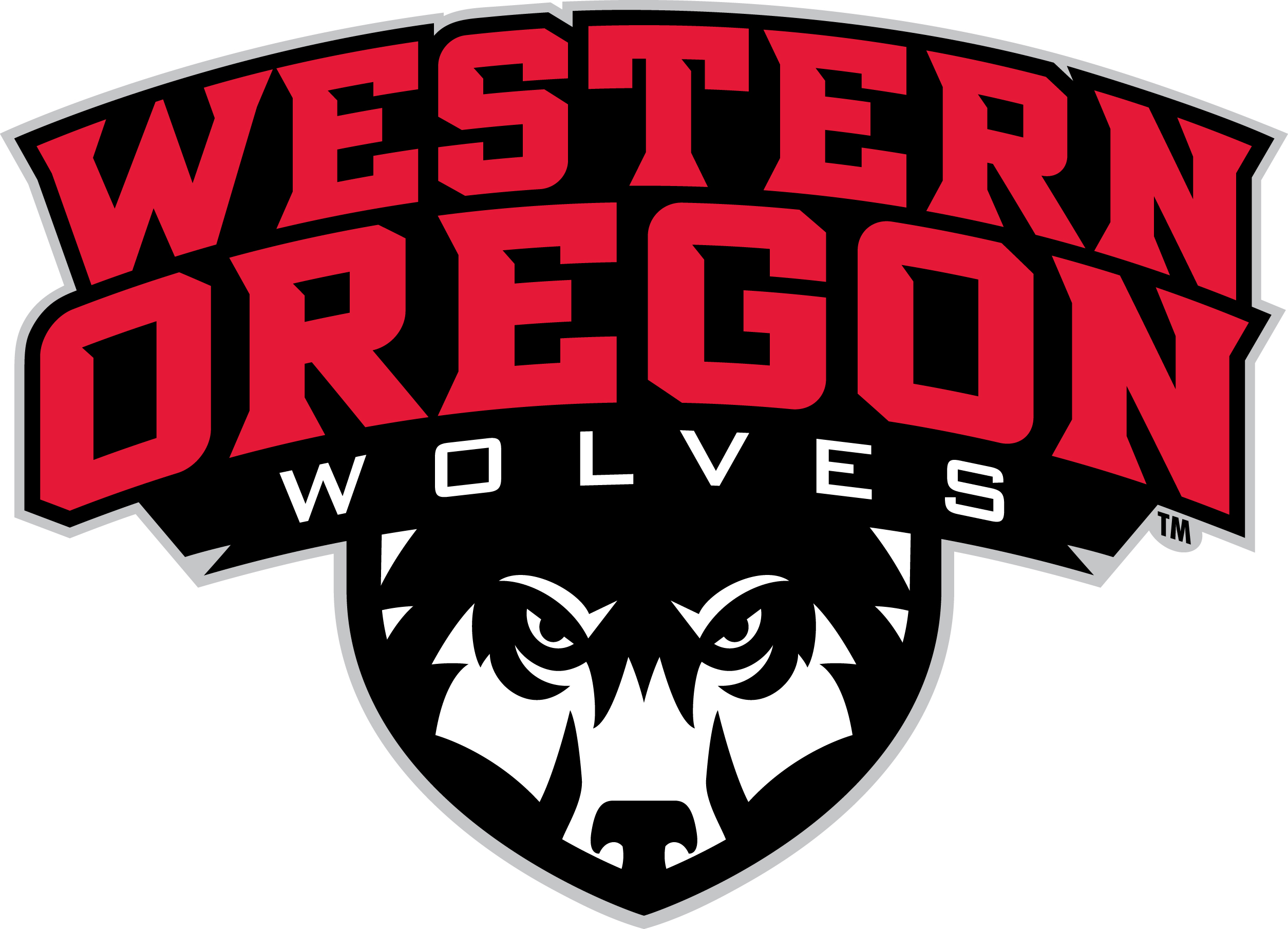